День народного единства в группе «Капелька»
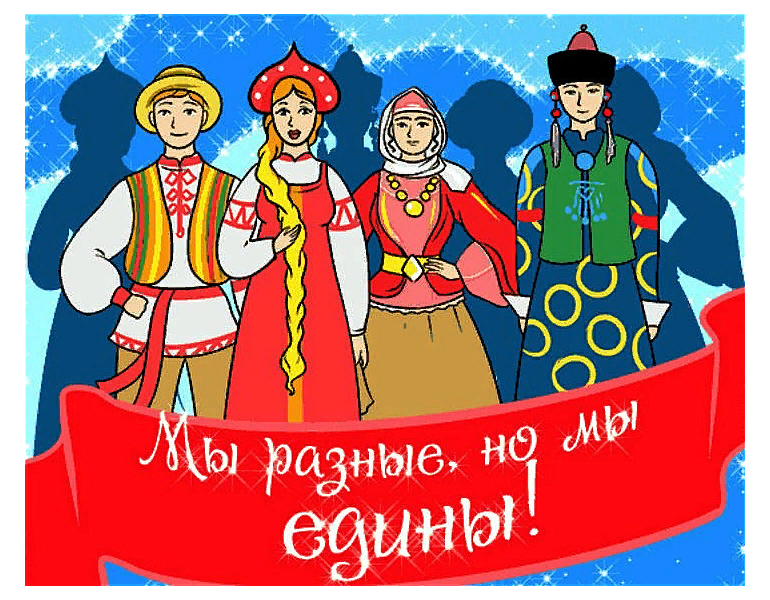 Цель: знакомство детей с праздником (с  Днем народного единства), с национальными костюмами разных стран.
Задачи:
Образовательные: Расширять представления детей о национальных праздниках, познакомить с историей возникновения Дня народного единства. 
Развивающие: Развивать любознательность, умение слушать. Вызвать у детей желание к совместной деятельности и радость от коллективного творчества.
Воспитательные: Прививать любовь к Родине, воспитывать патриотические чувства, доброжелательное отношение друг к другу, желание прийти на помощь. Воспитание у детей чувства дружбы и единство народов России.
Выставка «День народного единства»
Национальные костюмы разных стран
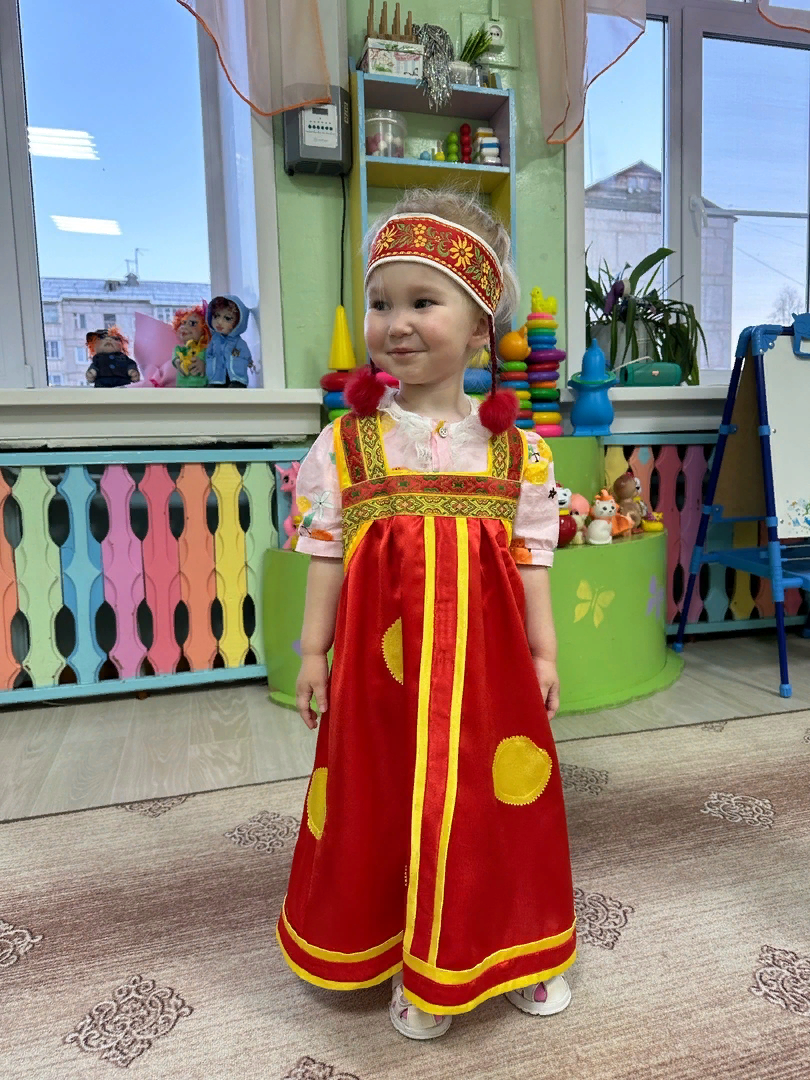 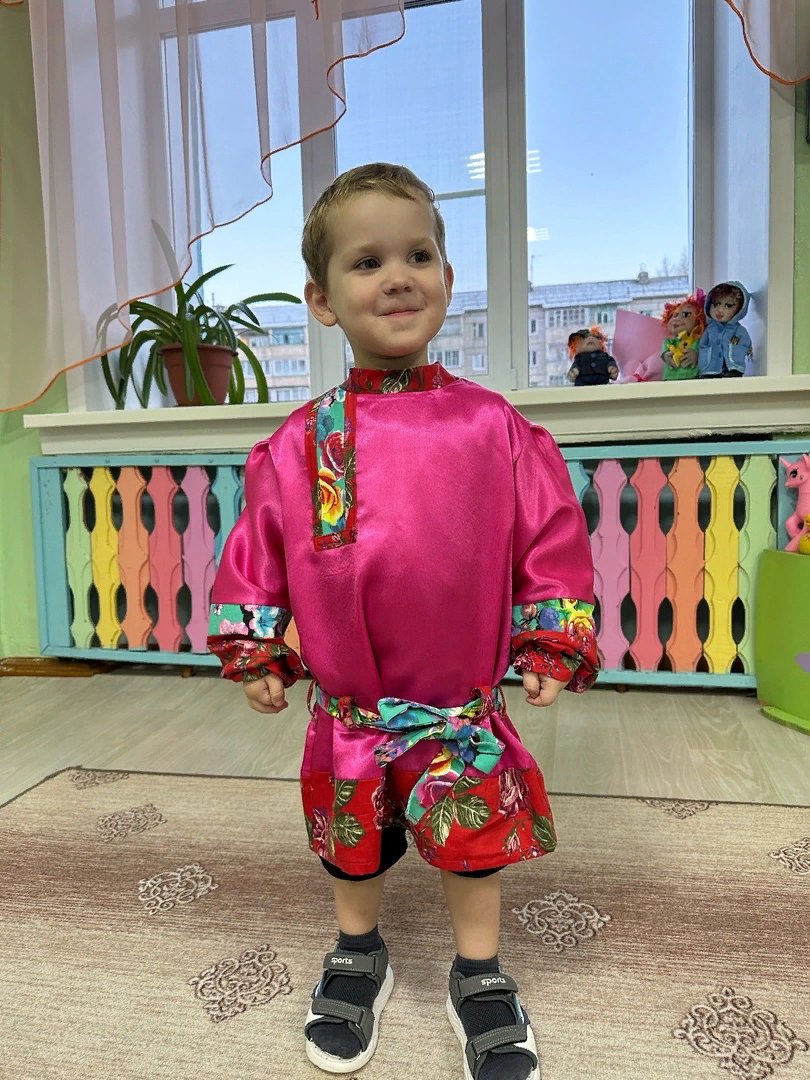